My example of 2-Point Perspective
Mrs. Sulzen
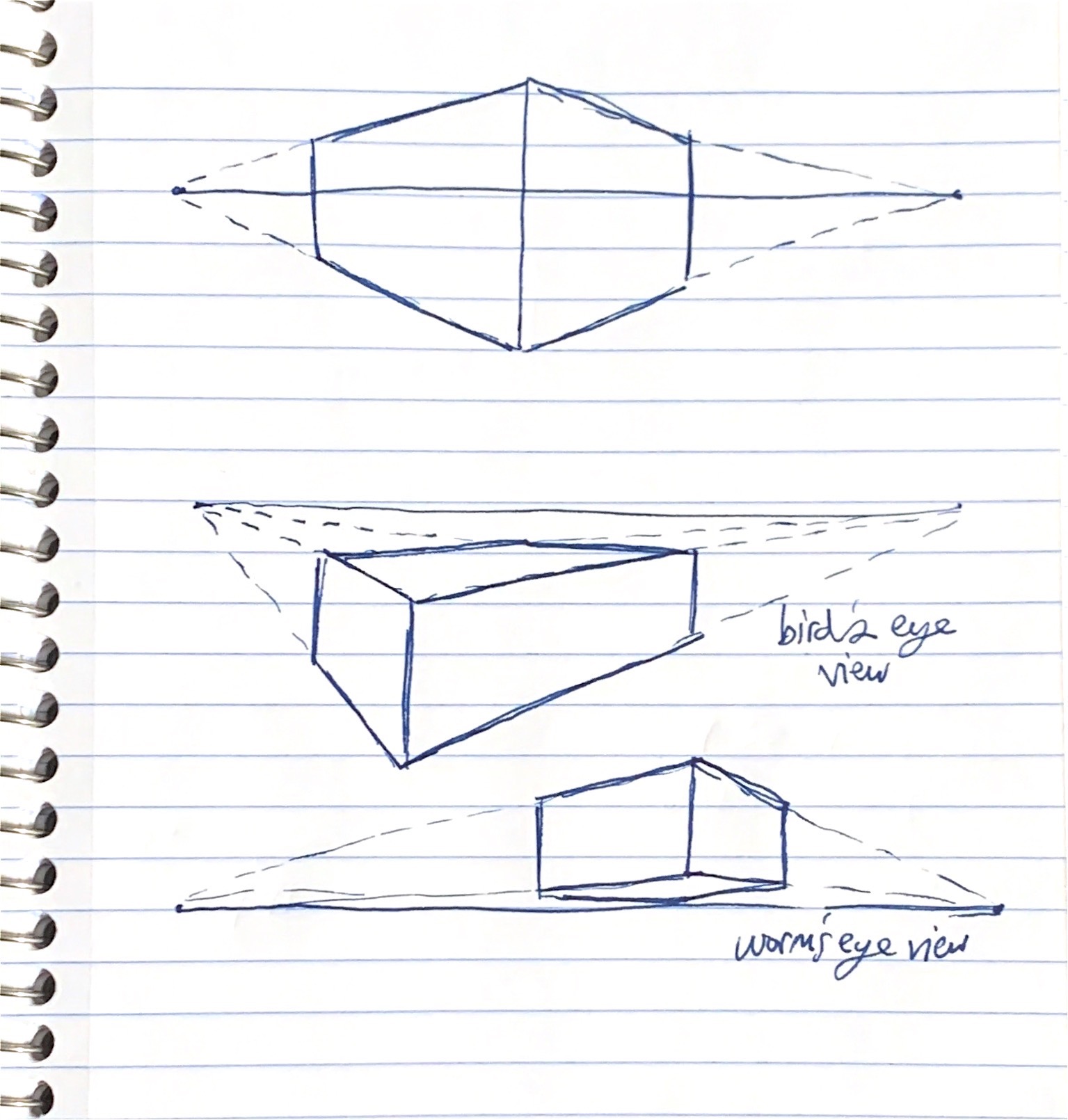 Photo of examples you made while watching Mrs. Kapperman practice
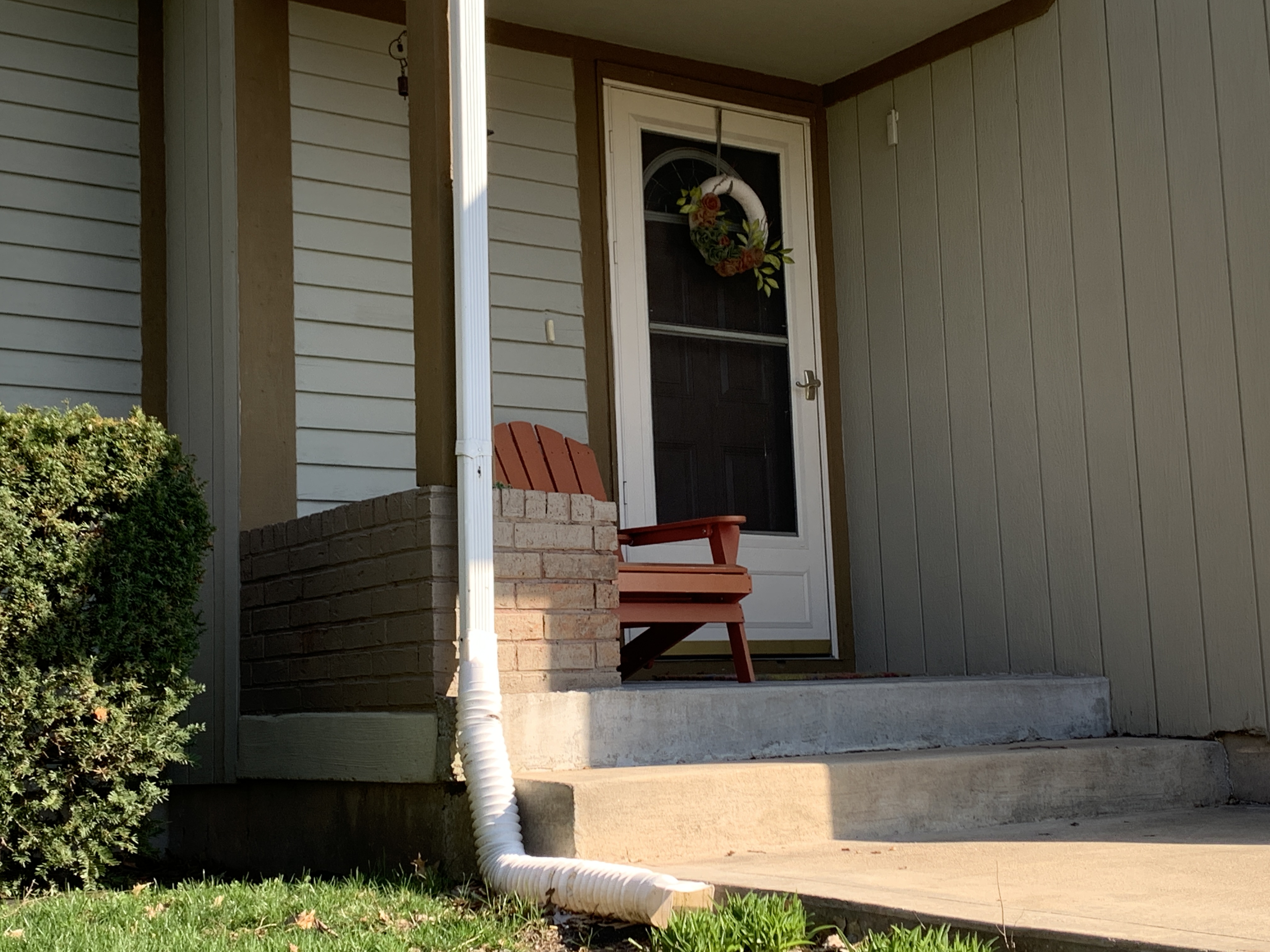 Photo of what you drew from observation of 2-point perspective
Your drawing from observation of 2-point perspective
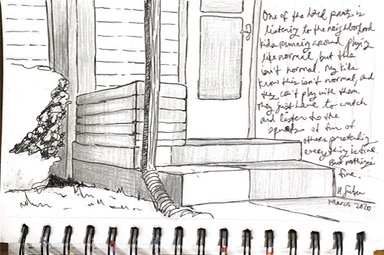